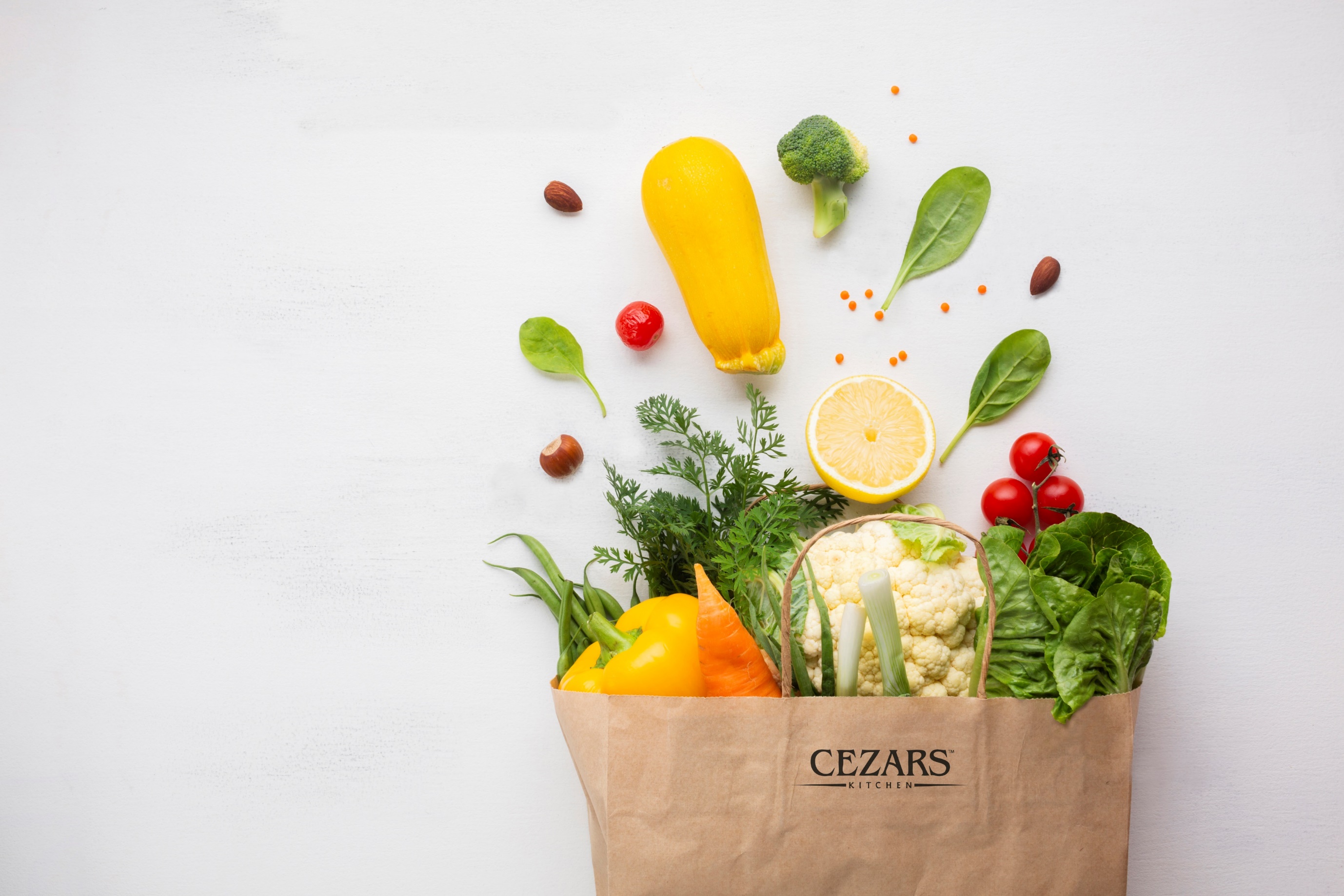 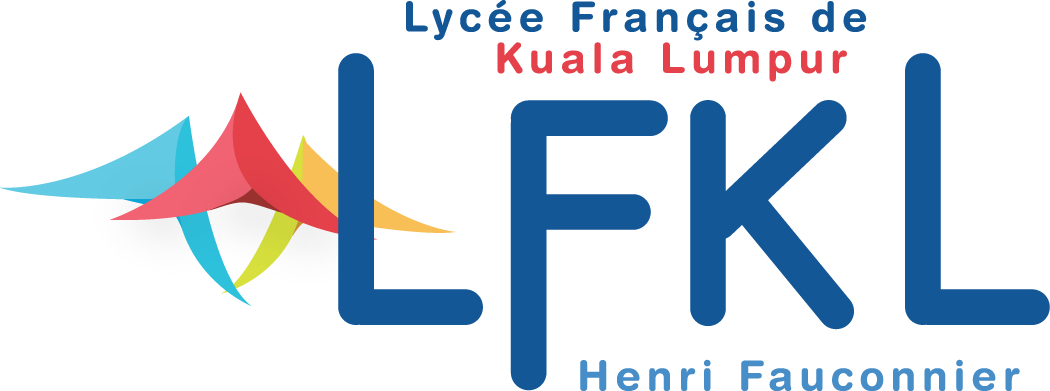 3rd Feb 2025 – 7th Feb 2025
LFKL
* Cezars Kitchen do not use artificial colouring in our food.
* All our food is approved by certified nutritionists.
* Cezars Kitchen recipes/dishes do not use pork or alcohol.
* Cezars Kitchen does not use MSG.
* Cezars Kitchen serve only Halal Food
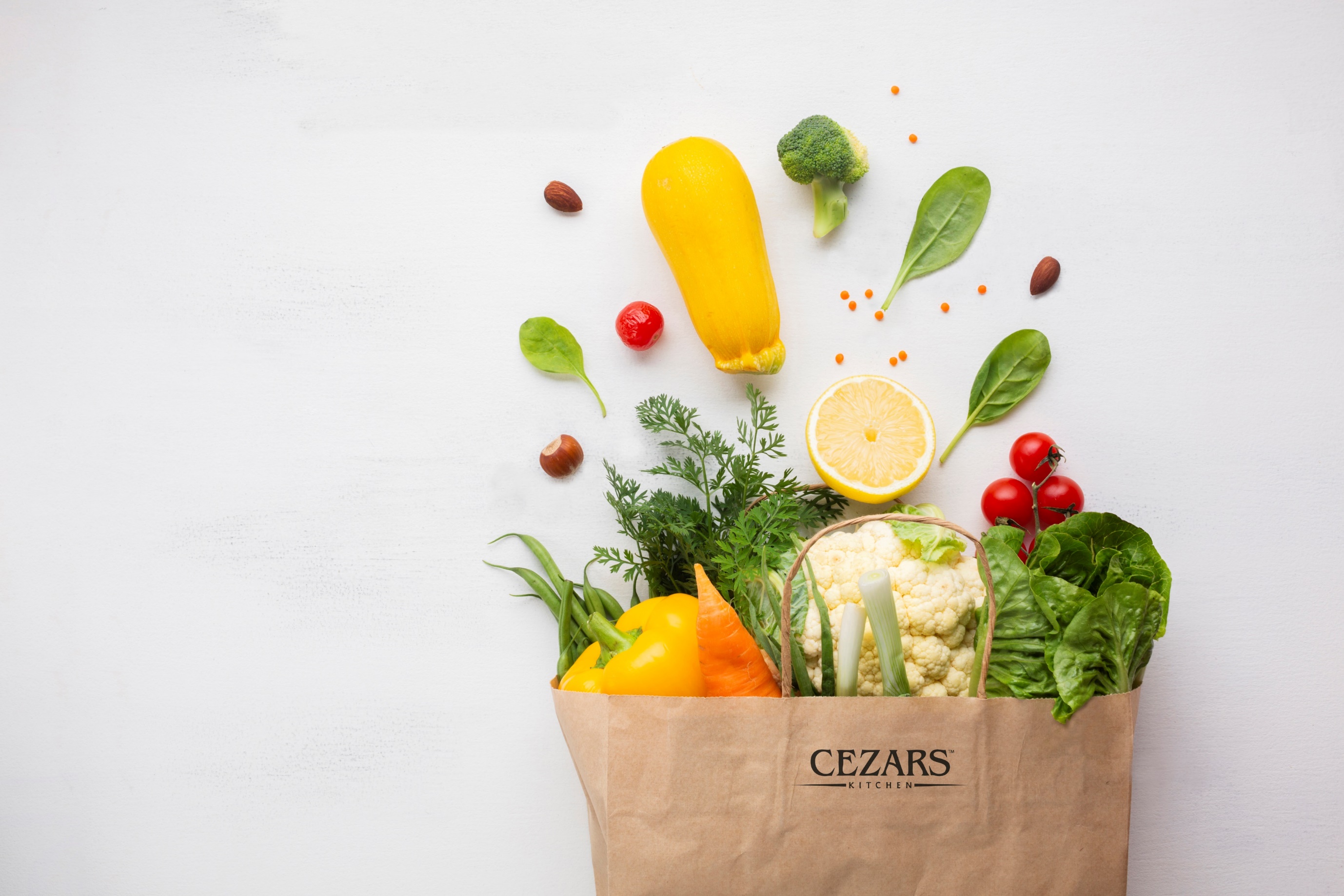 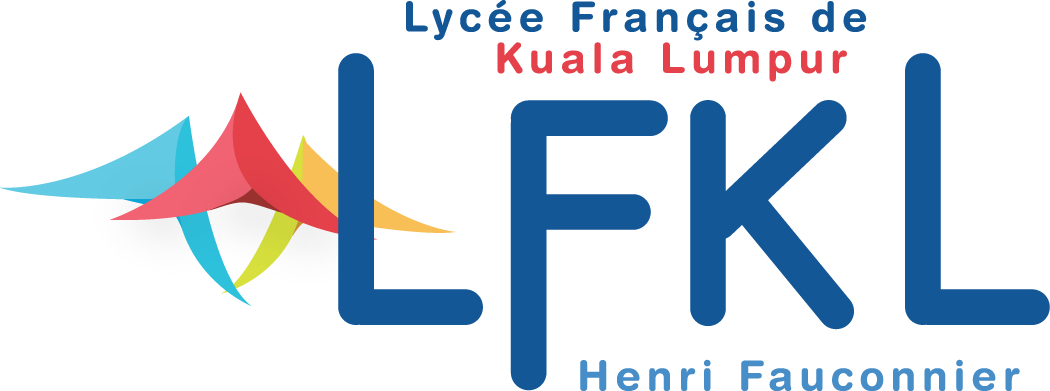 10th Feb 2025 – 14th Feb 2025
LFKL
* Cezars Kitchen do not use artificial colouring in our food.
* All our food is approved by certified nutritionists.
* Cezars Kitchen recipes/dishes do not use pork or alcohol.
* Cezars Kitchen does not use MSG.
* Cezars Kitchen serve only Halal Food
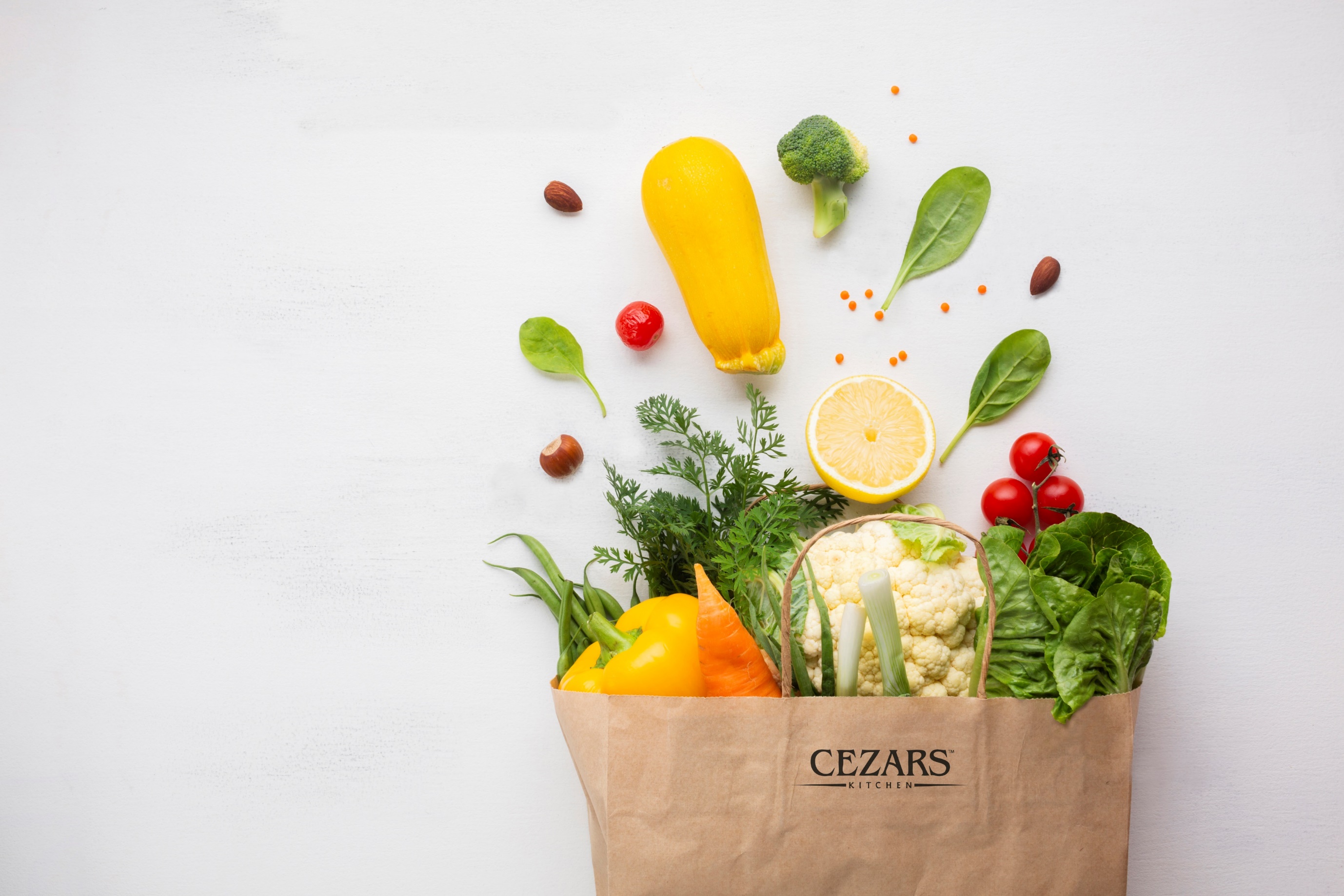 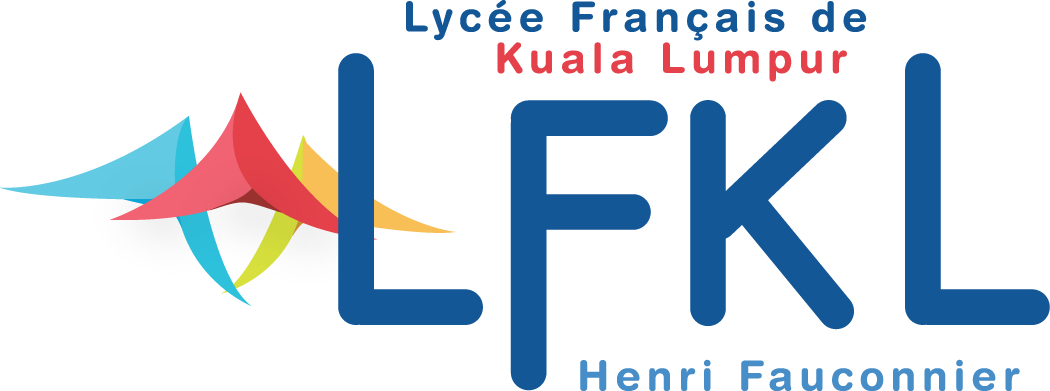 17th Feb 2025 – 21st Feb 2025
LFKL
* Cezars Kitchen do not use artificial colouring in our food.
* All our food is approved by certified nutritionists.
* Cezars Kitchen recipes/dishes do not use pork or alcohol.
* Cezars Kitchen does not use MSG.
* Cezars Kitchen serve only Halal Food
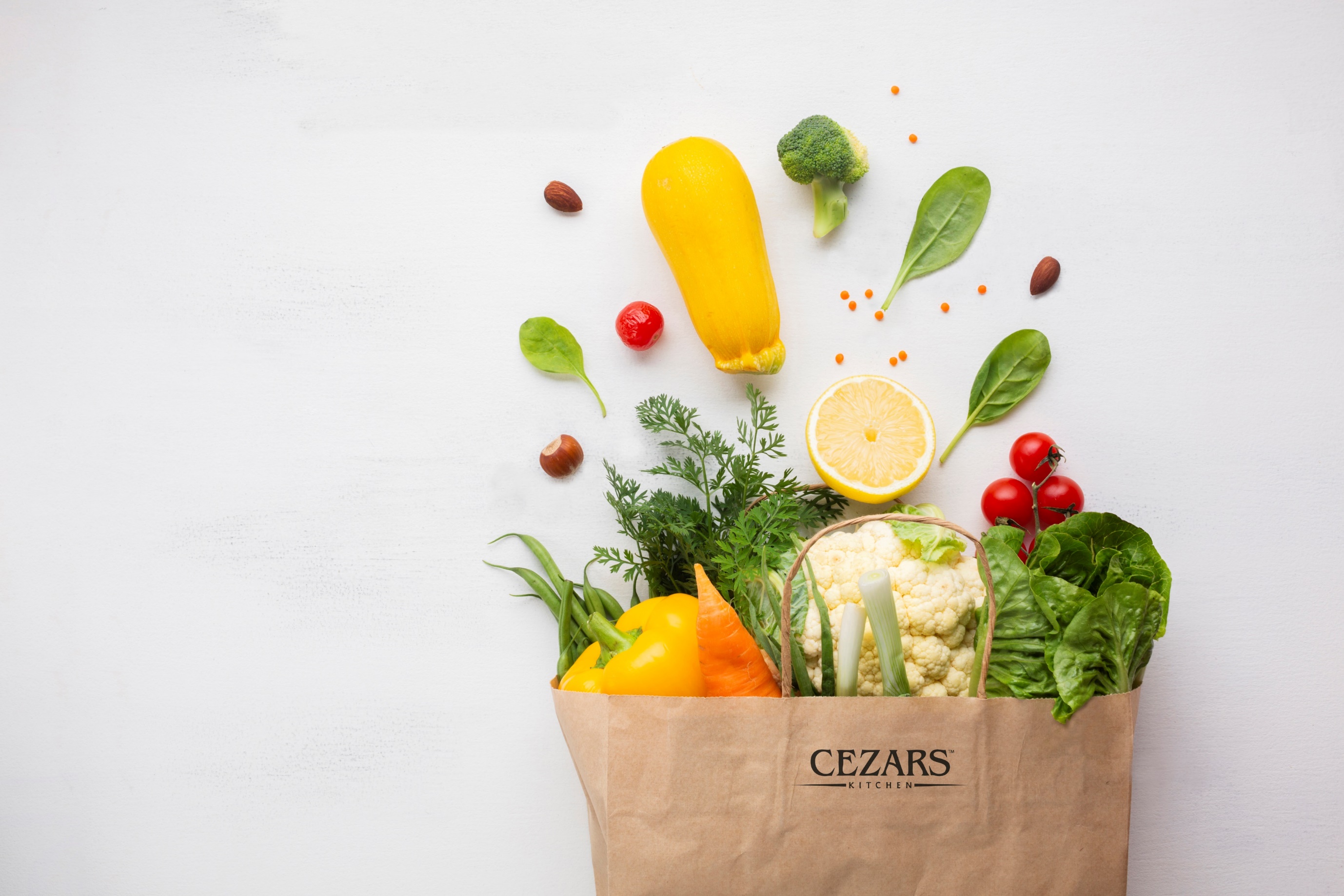 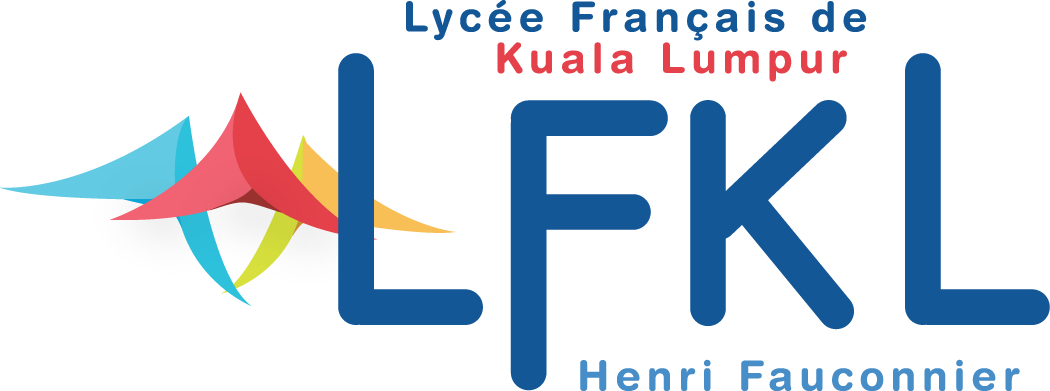 24th Feb 2025 – 28th Feb 2025
LFKL
* Cezars Kitchen do not use artificial colouring in our food.
* All our food is approved by certified nutritionists.
* Cezars Kitchen recipes/dishes do not use pork or alcohol.
* Cezars Kitchen does not use MSG.
* Cezars Kitchen serve only Halal Food
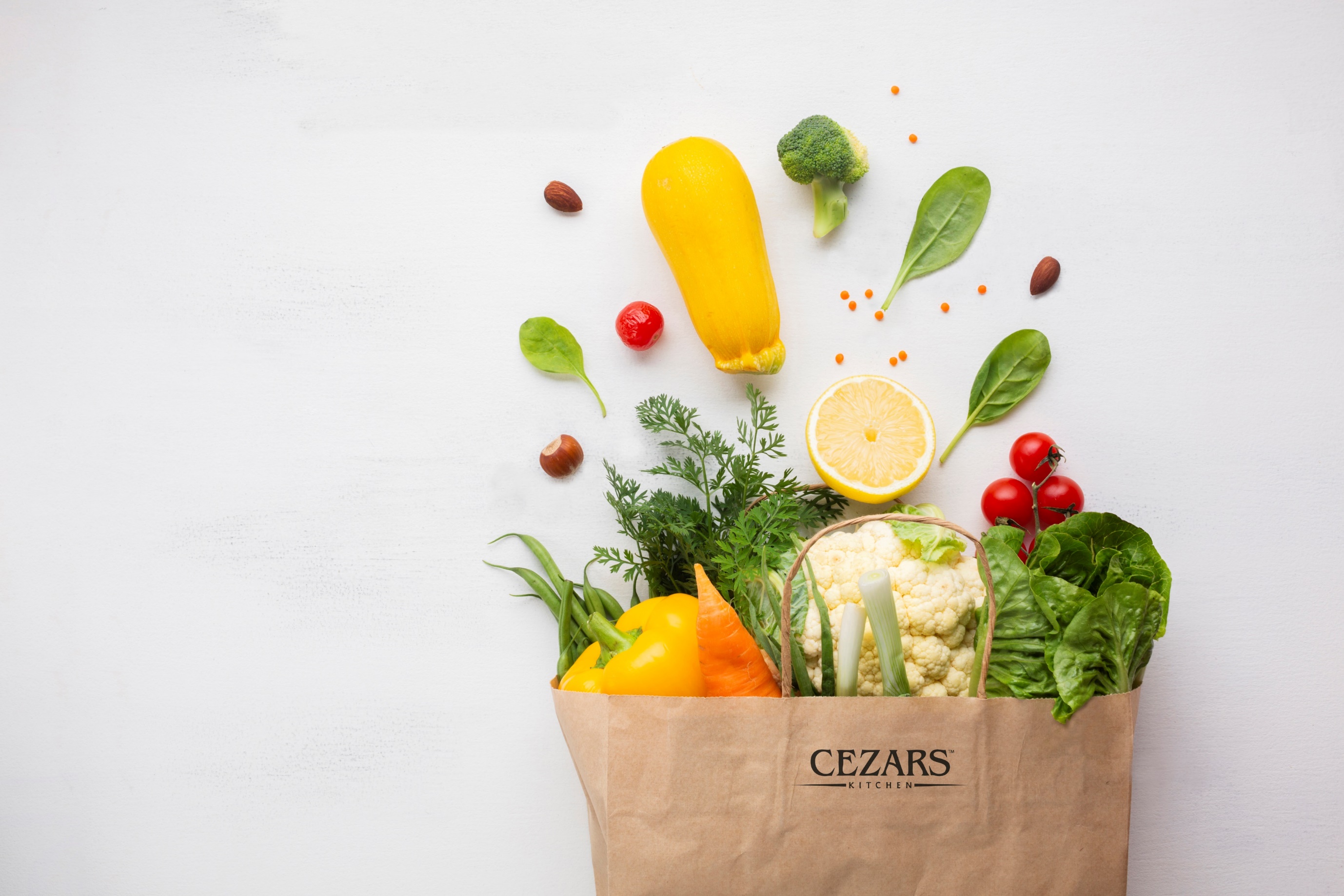 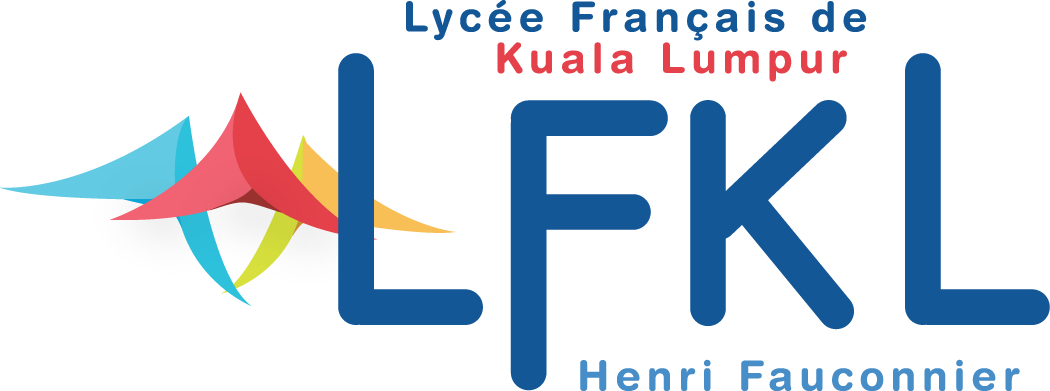 LFKL
* Cezars Kitchen do not use artificial colouring in our food.
* All our food is approved by certified nutritionists.
* Cezars Kitchen recipes/dishes do not use pork or alcohol.
* Cezars Kitchen does not use MSG.
* Cezars Kitchen serve only Halal Food